Procedure to obtain PPI data for Korea
Go to:
 





 Click on “KOSIS” (Korea Statistical Information Service)
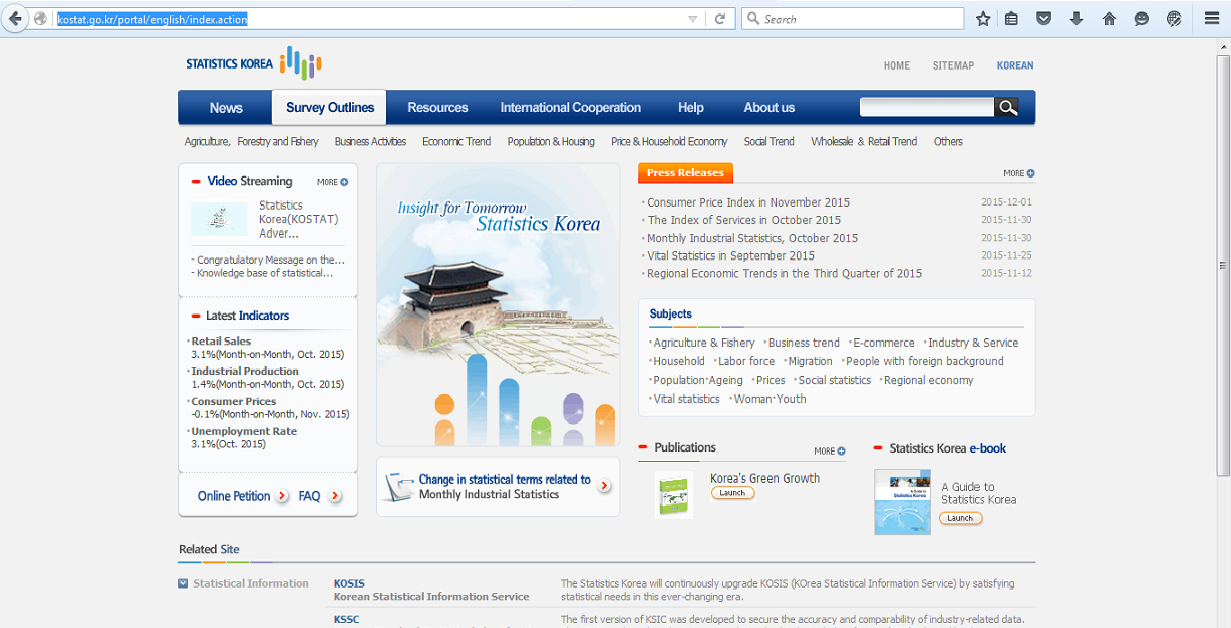 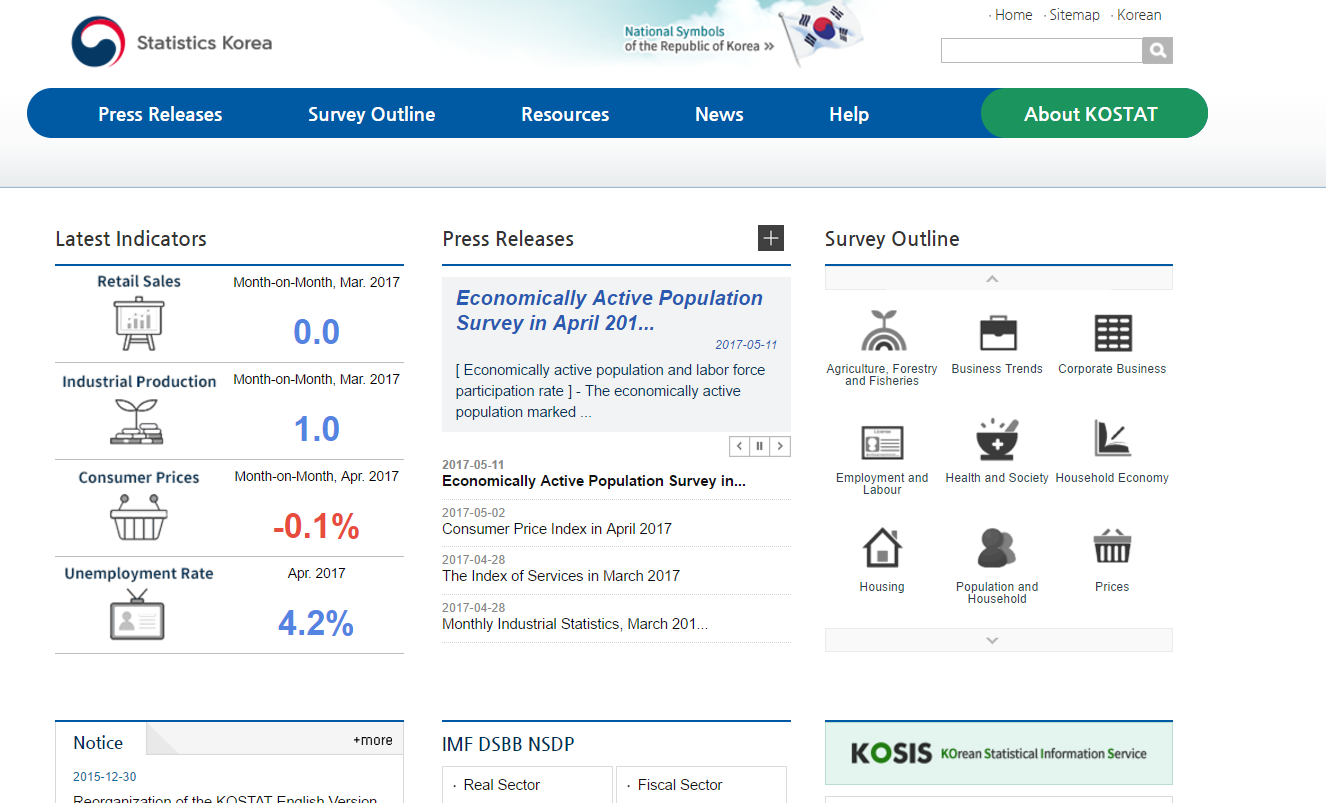 kostat.go.kr/portal/english
1
Procedure to obtain PPI data for Korea
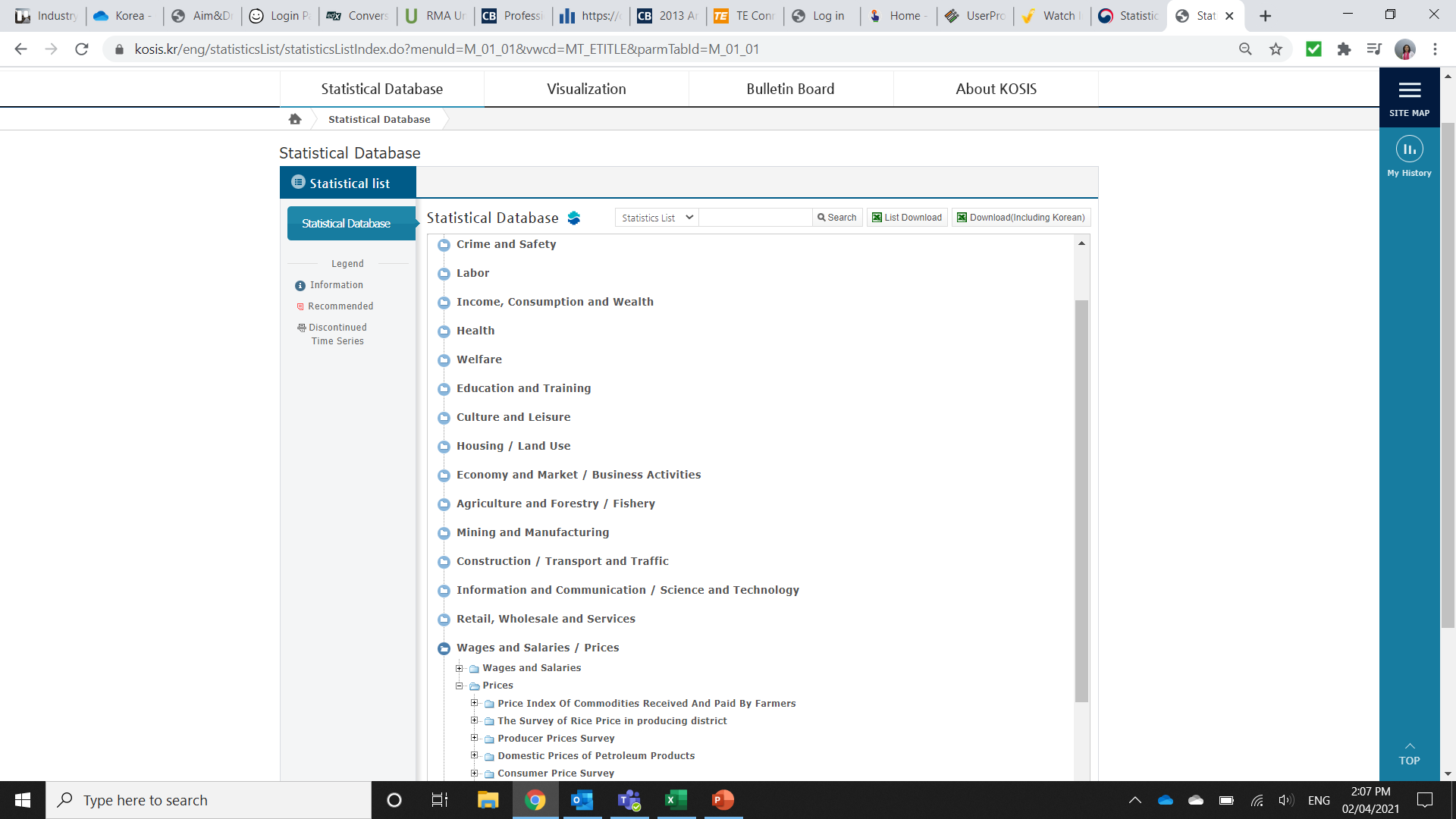 Click on “Statistical Database”

Click on “Wages and Salaries / Prices”

Click on “Prices”

Then click on “Producer Prices Survey”
2
Procedure to obtain PPI data for Korea
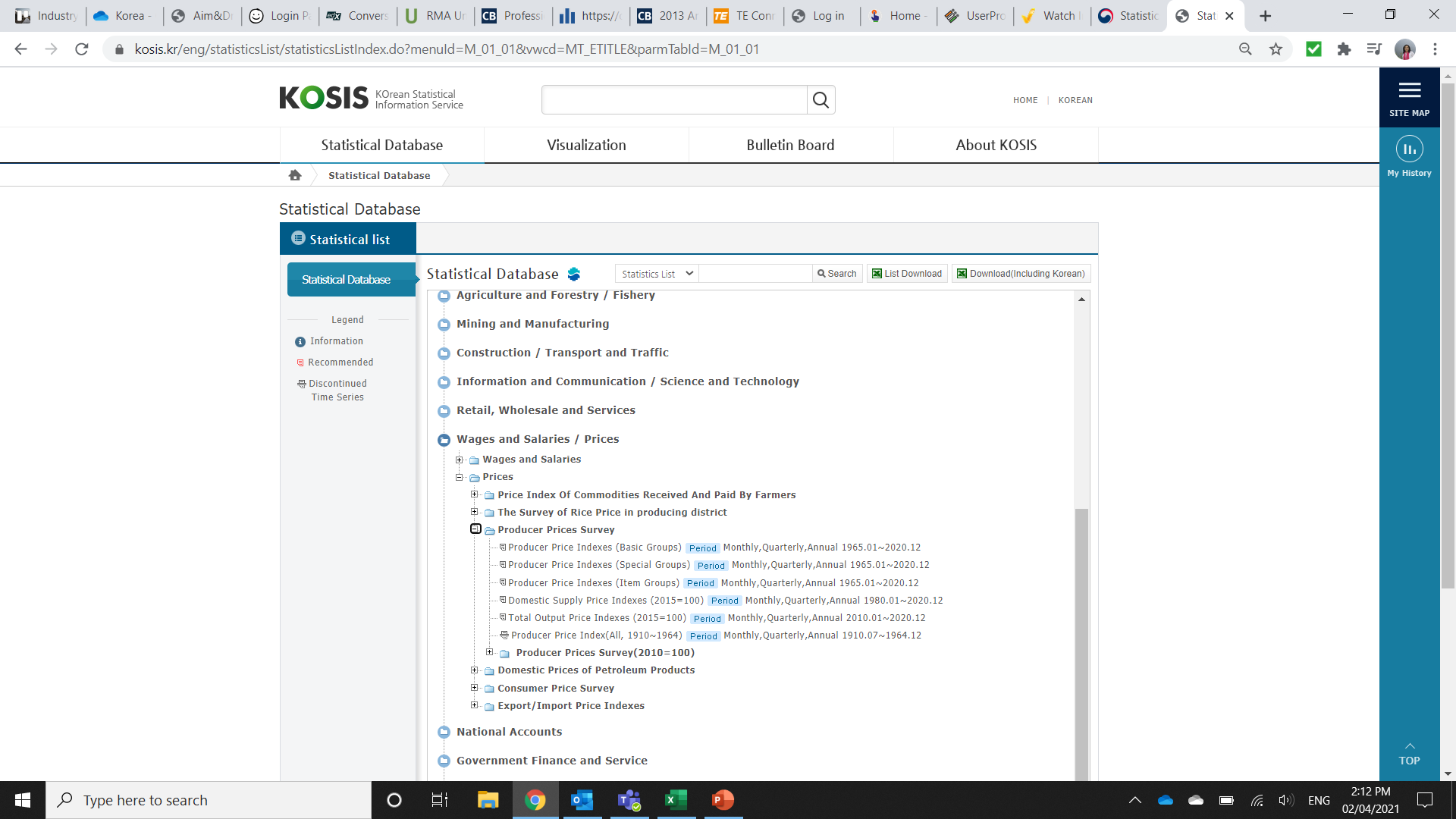 Then click on “Producer Price Indexes (Basic Groups)”


Note: If your product is not found here, it may be found in “Producer Price Indexes (Special Groups)”
3
Procedure to obtain PPI data for Korea
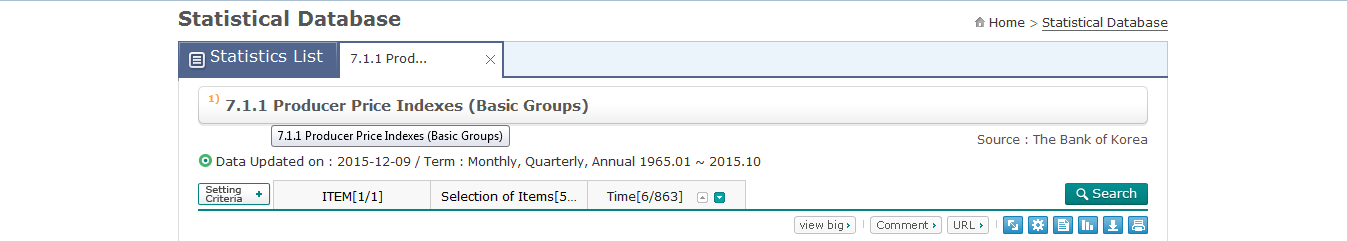 Select “Setting Criteria” from the new opened tab

From the new opened window select the required items and the required time period.
Ex: Crude Steel for the year of 2015, Monthly data.
Next Click “Apply”
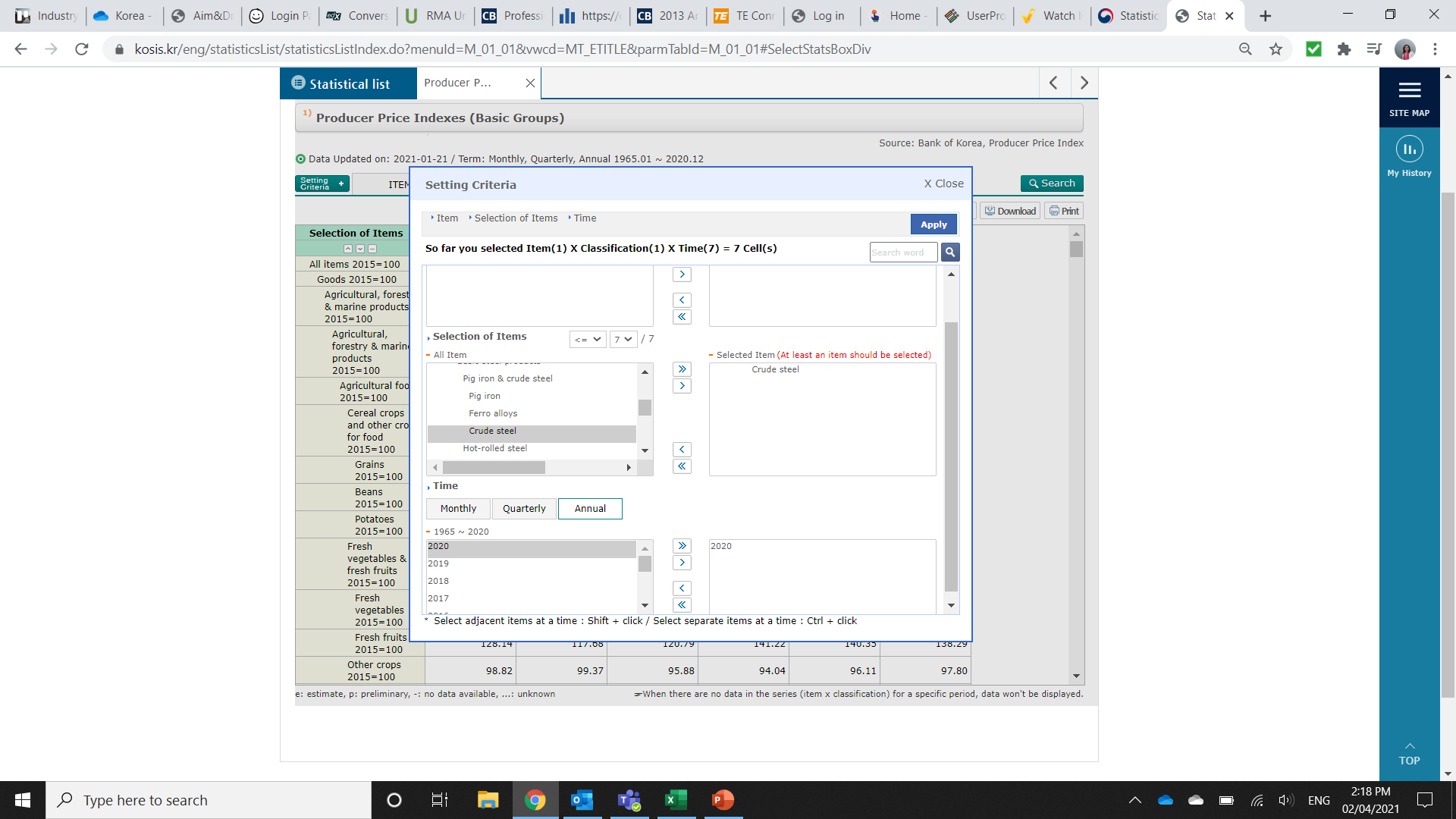 …
4
Procedure to obtain PPI data for Korea
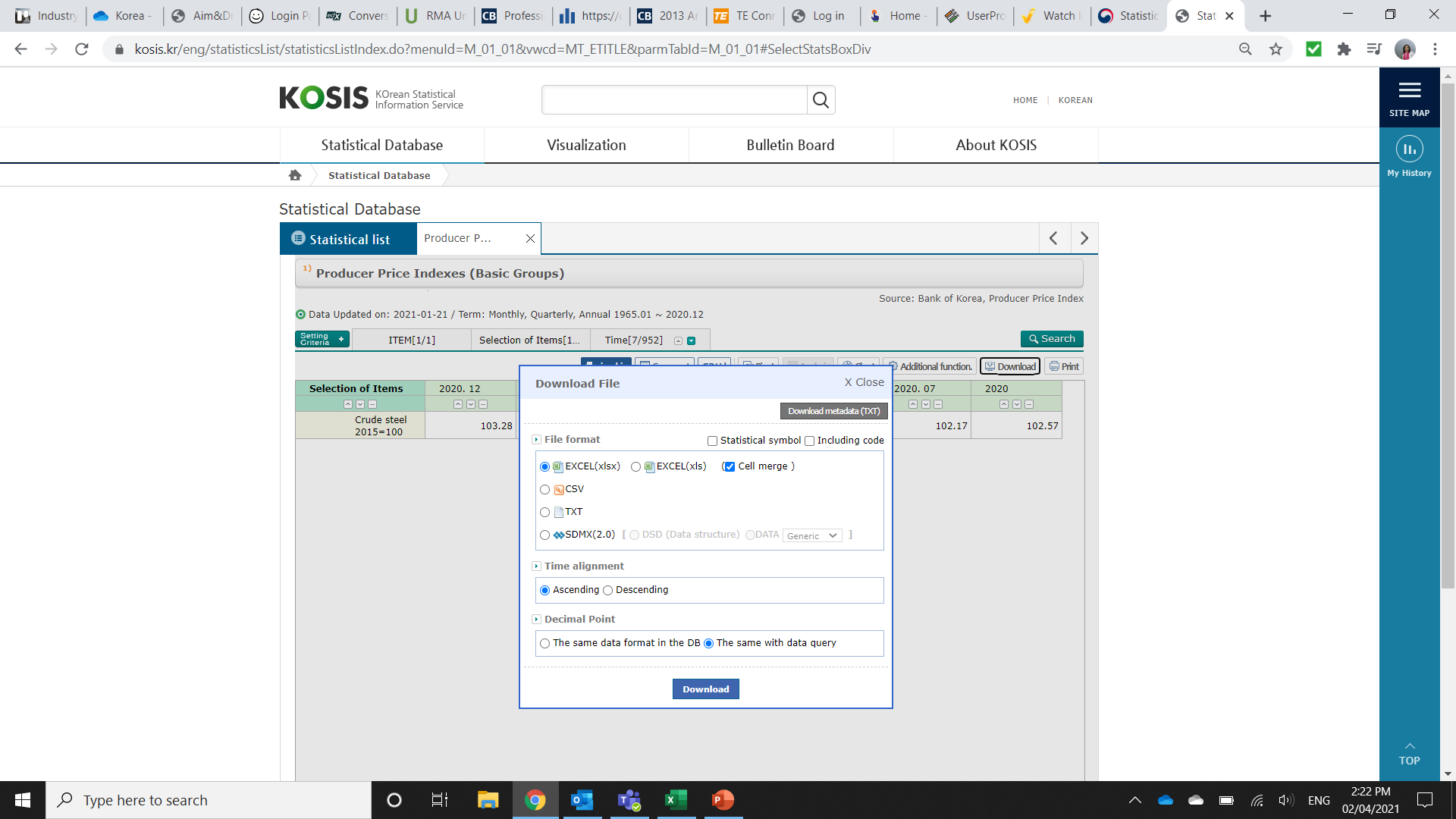 The Price Index is displayed in the top table

Data can be downloaded by clicking the download icon to the right

Choose the file type required and then click on Download
…
5